EEEFM Prof.ª Filomena Quitiba  
Piúma/ES, 1º semestre de 2019
DIAGRAMA VÊ: ESTUDANDO PARA O ENEM DE FORMA INVERTIDA
Aluno( s): Gabriela de Jesus Ferreira
Série: 2° ano | Turma: M02 | Turno: Matutino. Valor: 5,0 pontos
Professor: lucas.perobas@gmail.com
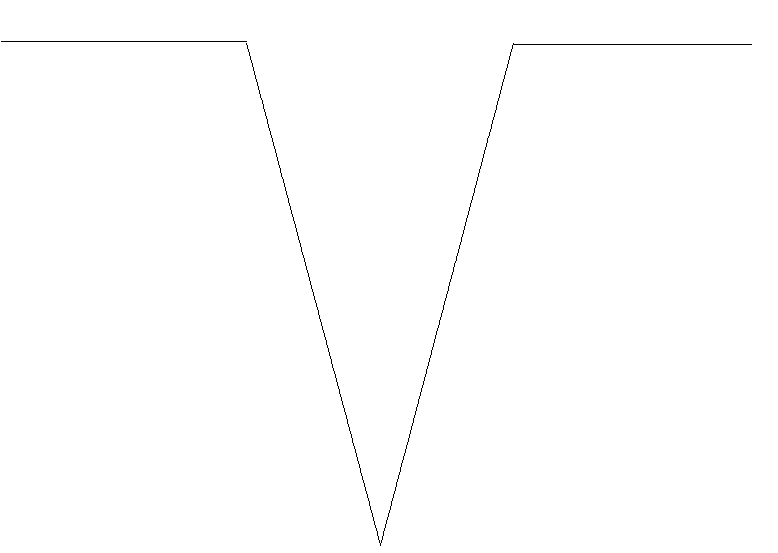 Domínio Conceitual
Domínio Metodológico
Teoria: Energia elétrica
Asserções de valor:  
Pois ajuda no aprendizado.
Princípios/necessidade didática:
Questão básica 
Em áreas urbanas, devido às atuação conjunta do efeito estufa e das “ilhas de calor”, espera-se?!
A energia elétrica é uma das formas de energia mais utilizadas no mundo. Ela é gerada, principalmente, nas usinas hidrelétricas, usando o potencial energético da água. Porém ela pode ser produzida também em usinas eólicas, termoelétricas, solares, nucleares entre outras.
Asserções de conhecimento: 
 As cidades industrializada produzem grandes proporções de gases como CO2, o principal gás causador do efeito estufa. Isso ocorre por causa da quantidade de combustível fóssil queimado, principalmente no transporte, mas também em caldeiras industriais.
Conceitos: 
A energia elétrica é a propriedade capaz de realizar trabalho. Essa forma, especificamente, pode ser resultado da energia mecânica ou da energia química, por meio de turbinas e geradores que transformam essas formas de energia em energia elétrica.
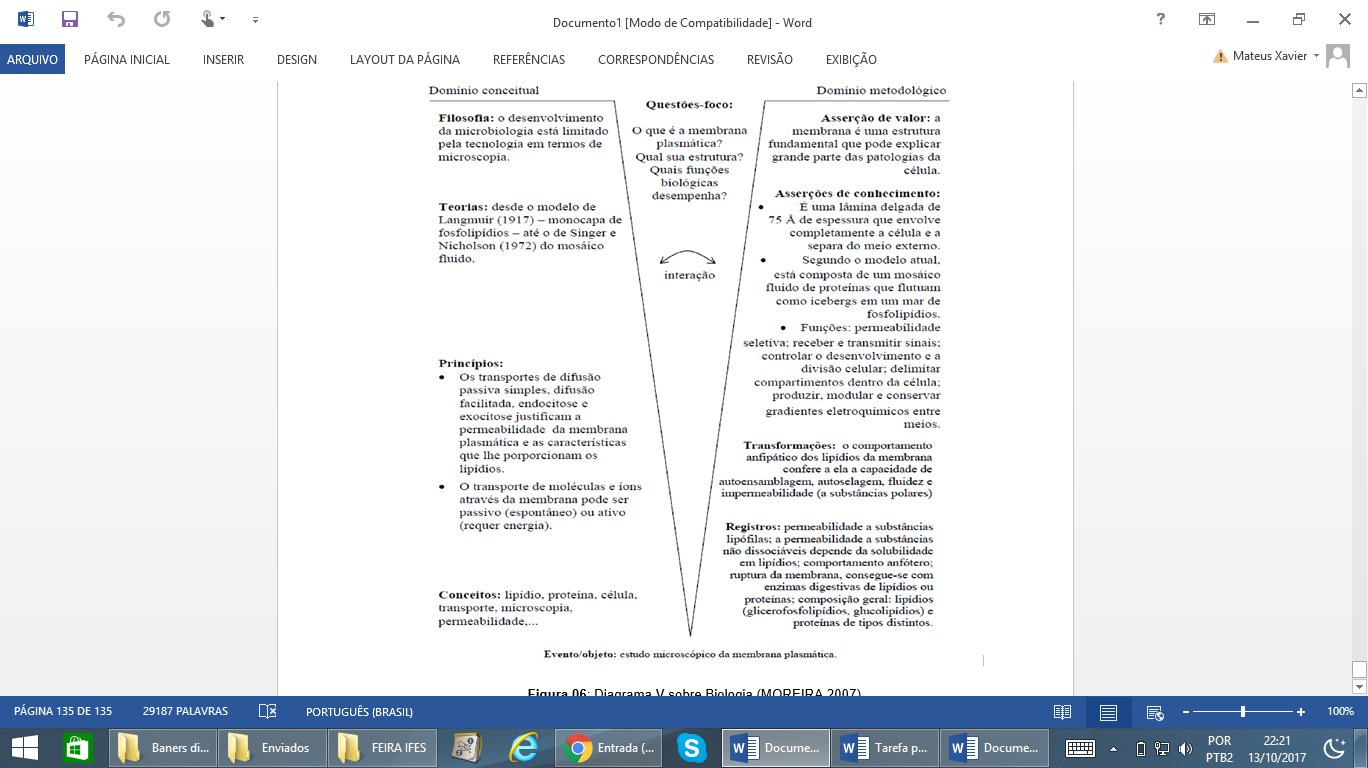 Sentença Descritora: 
Aprender ter uma nova forma de gerar energia saudável
Interpretações: 
a) Errada, diminui devido à utilização de caldeiras por indústrias metalúrgicas.
Competências socioemocionais: 
Aprender a conhecer: Raciocínio e Aprender.
Aprender a fazer: Gerar energia 
Aprender a ser: A gerar energia saudável
b) Errada, aumente devido ao bloqueio da luz do sol pelos gases do efeito estufa.
c) Errada, diminua devido à não necessidade de aquecer a água utilizada em indústrias.
Competências socioemocionais na BNCC: 
a) Apropriar-se de conhecimentos da física para compreender o mundo natural.

b) Sistemas naturais.
d) Certa.
e) Errada, diminua devido à grande quantidade de radiação térmica reutilizada.
Transformações:
A quantidade de combustível de fósseis queimado
Registros / Dados: Opções:



a) diminui devido à utilização de caldeiras por indústrias metalúrgicas.
b) aumente devido ao bloqueio da luz do sol pelos gases do efeito estufa.
Competências Cognitivas:
Competência de ÁREA 2 - Compreender transformações do efeito estufa

Habilidade 8 - Analisar a ação extremamente quentes.
c) diminua devido à não necessidade de aquecer a água utilizada em indústrias
d) aumente devido à necessidade de maior refrigeração de indústrias e residência.
e) diminua devido à grande quantidade de radiação térmica reutilizada.
Evento 
ENEM: 2010 | Questão: 60, caderno branco
As cidades industrializada produzem grandes proporções de gases como CO2, o principal gás causador do efeito estufa. Isso ocorre por causa da quantidade de combustível fóssil queimado, principalmente no transporte, mas também em caldeiras industriais. Além disso, nessas cidades concentram-se as maiores áreas com solos e assaltados e concretados, o que aumenta a retenção do calor, formando o que se conhece por "ilhas de calor". Tal fenômeno ocorre porque esses materiais absorvem o calor e o devolvem para o ar sob a forma de radiação térmica. 
Em áreas urbanas, devido a atuação conjunta do efeito estufa e das "ilhas de calor", espera-se que o consumo de energia elétrica
[Speaker Notes: Suporte: www.wikifisica.com; https://curriculointerativo.sedu.es.gov.br/  e https://sedudigital.wixsite.com/preenemdigital]